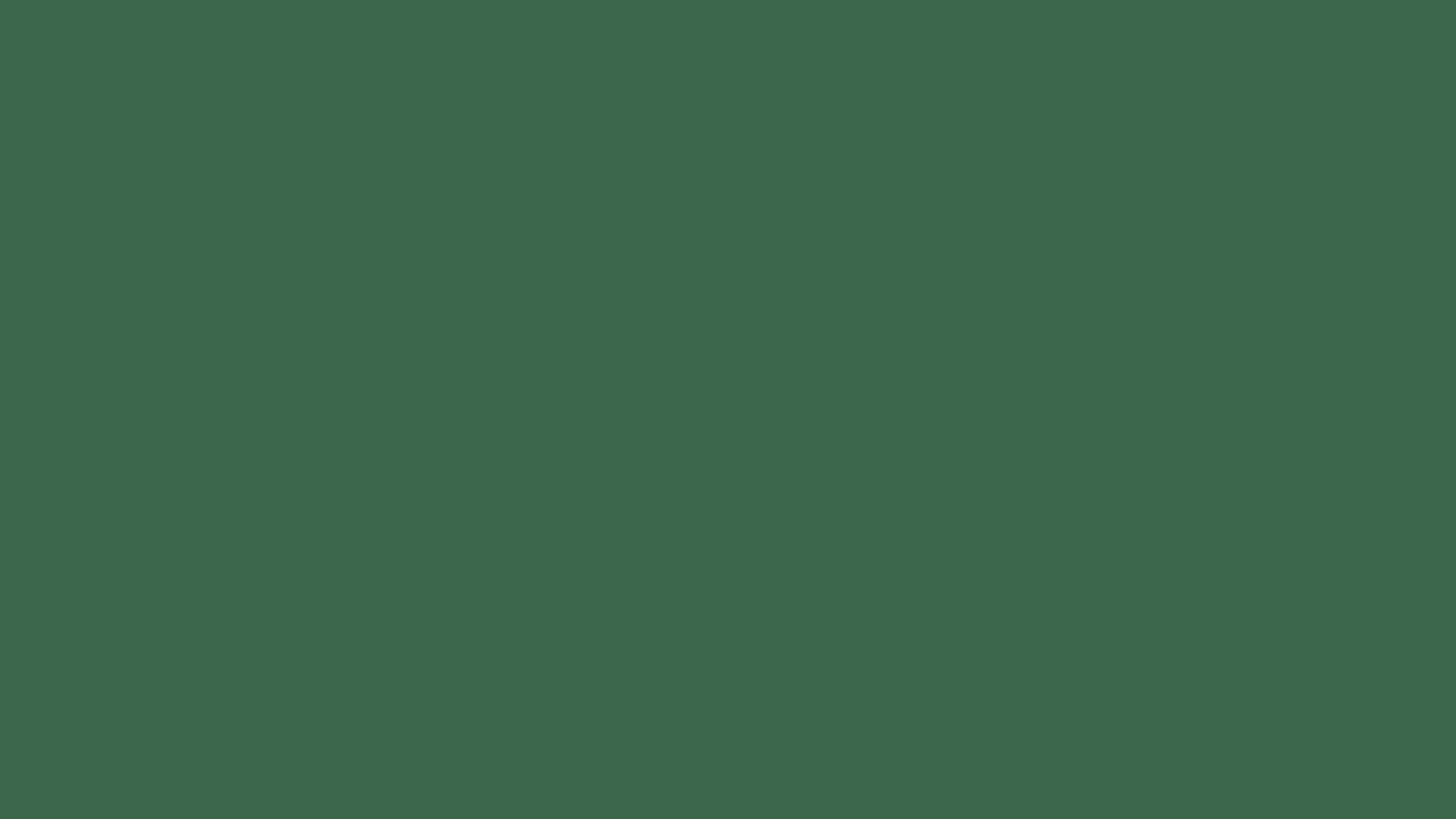 Impacts of Service Learning 
Moriah Roof 
Monmouth University
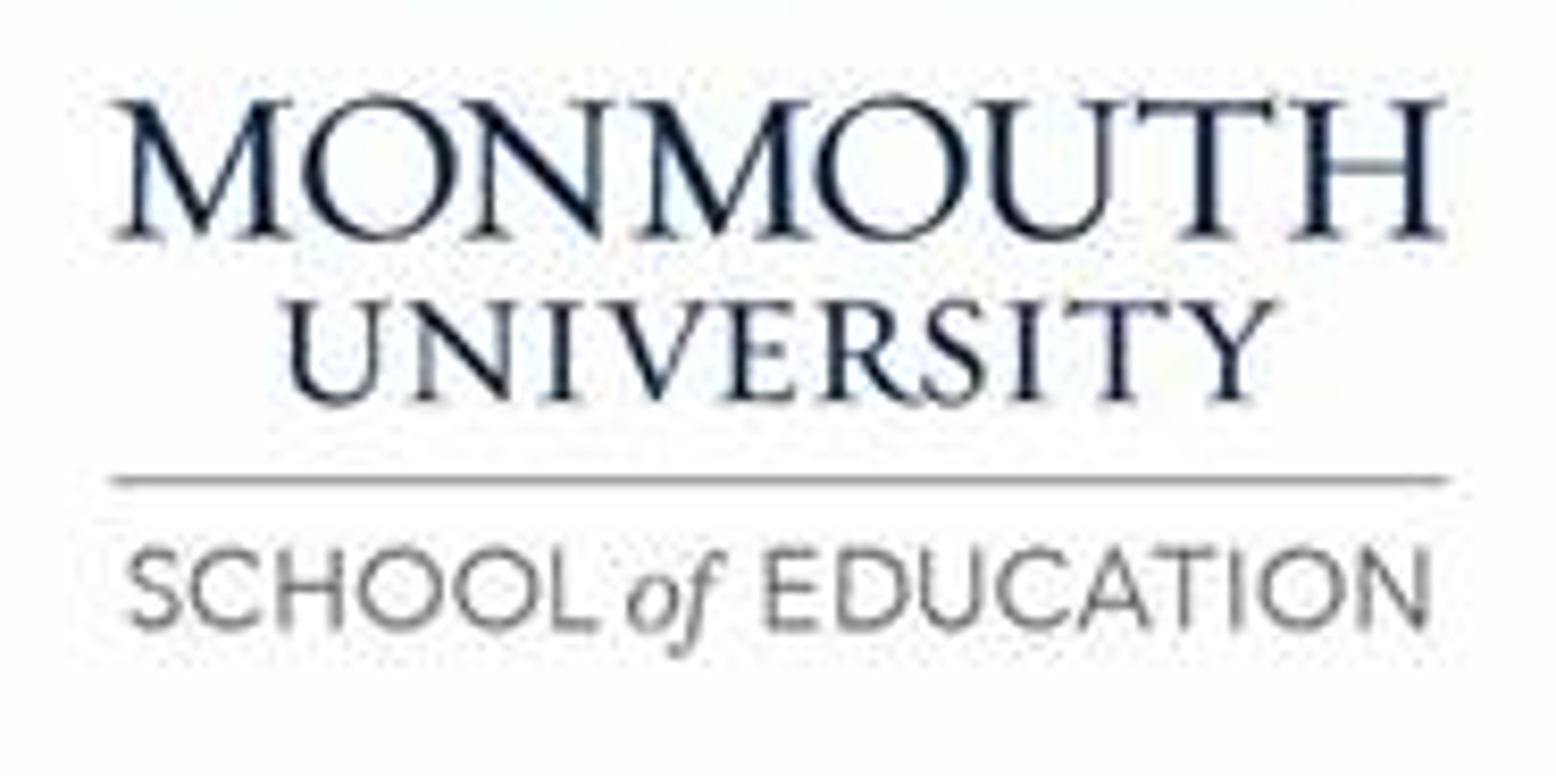 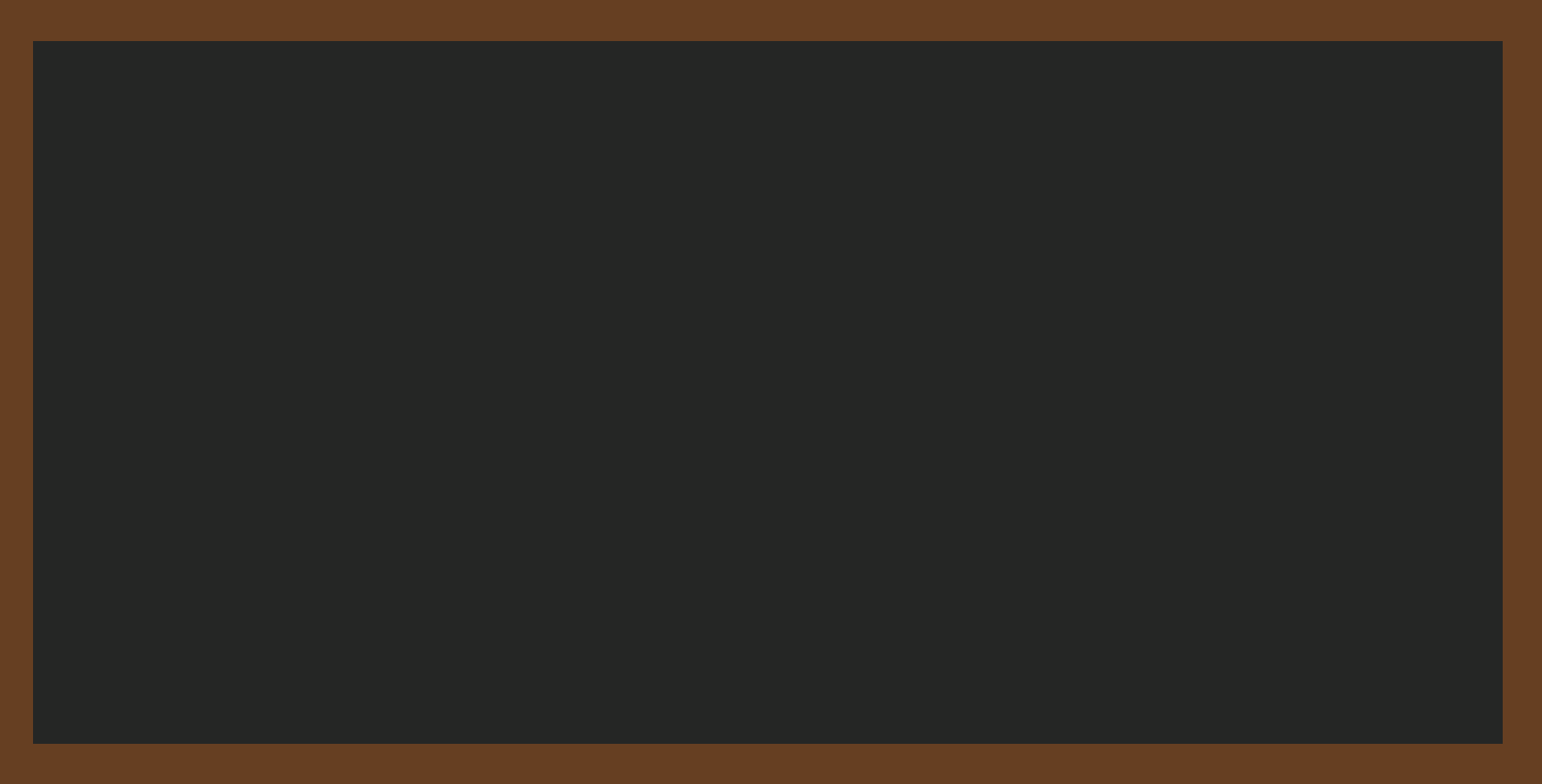 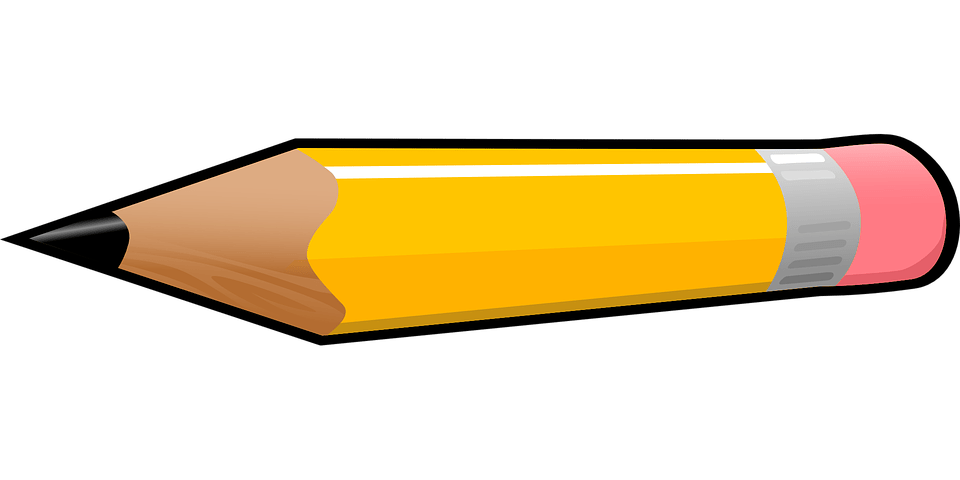 Understandings
I learned how to work with students and accommodate them within the classroom. 
This helped me in my course work because I was able to get first hand experience
My teacher guided me by showing me how to make sure every student is learning to their fullest
  
Future Goals
Educating myself for students with disabilities. 
Utilizing the strategies I learned 
I want to accommodate all the student that may come in my classroom. I need to get the experiences so I am ready to be the best teacher for them
Course, Project & Students
EDS 330-field experience: 15 hours
Word ladder project. Student will use phonics to guess the correct words. 
A game activity will be included



Role and Impact
I observed the classroom
I learn classroom managements 
I help students in breakdown room with their work.
Student feel comfortable to work with me.
The students have allowed me to get practice on how to form student connections.
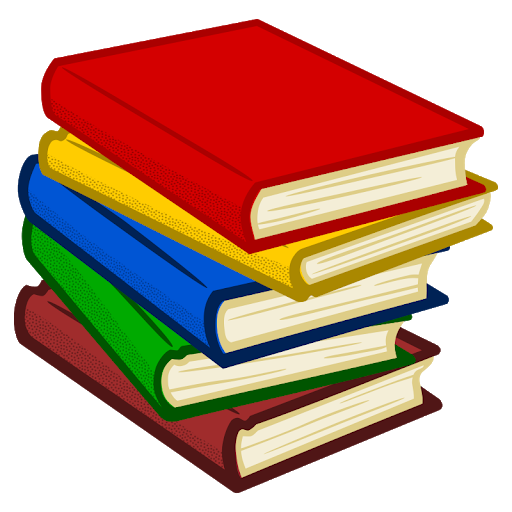 Setting
Overview of School
•  Amerigo A. Anastasia Elementary School, Long Branch, Monmouth County
•  Population: over 30,000
•  18.7% poverty rate 
•  Citizenship: 80.4%
•  K-5, 581 students 
•  10:1 Student to teacher ratio
•  57% male/ 43% female
•  White: 51.4%, Hispanic: 30.4% Black: 12.9%

Overview of Classroom
 3rd grade, 12 students
6 male & 6 females
All students in this class have disabilities.
Half virtual/ half in person  
System 44 Reading Program
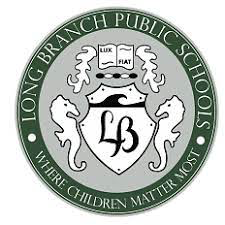 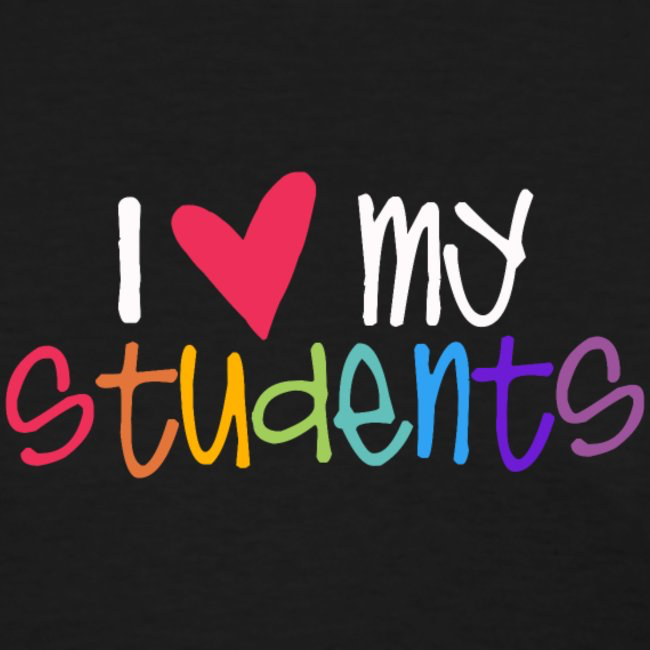 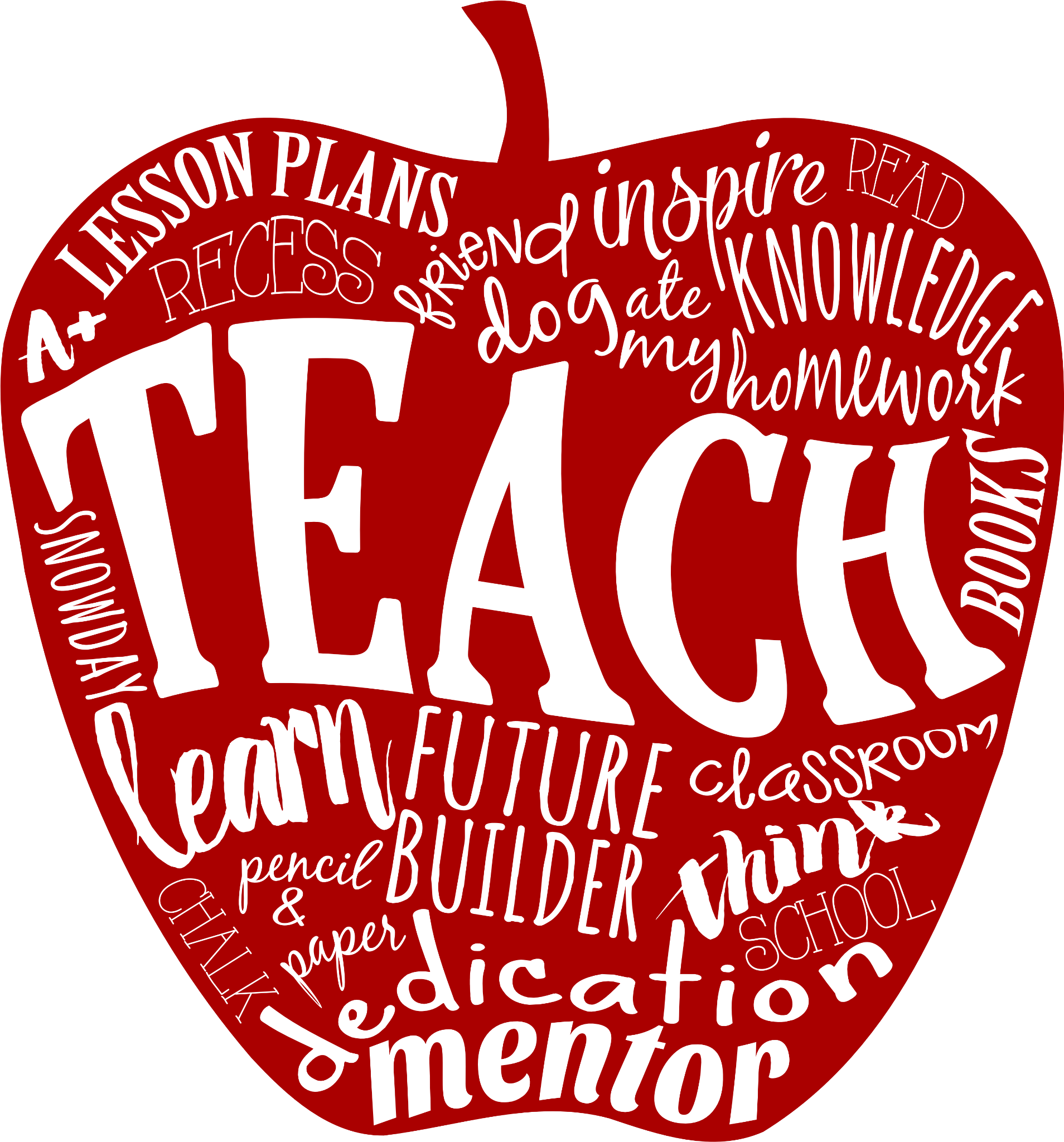 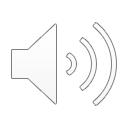